ES Unit 4                                                                           Lesson 11                                                     12/2/15
SWBAT evaluate in situ and ex situ remediation as conservation strategies.Do Now: Explain three ways in which deforestation negatively affects the environment.
Announcements
Unit 4 exam on Monday, Dec. 7th
Review sheet will be due on Friday
Homework Share
Turn and talk to share out your research on palm oil
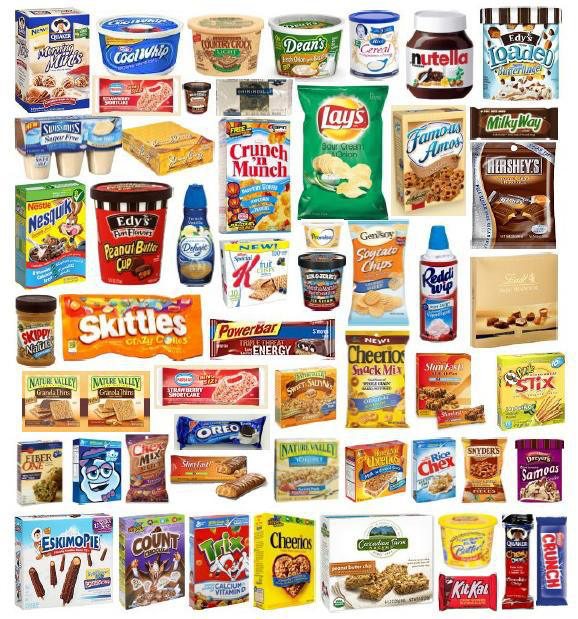 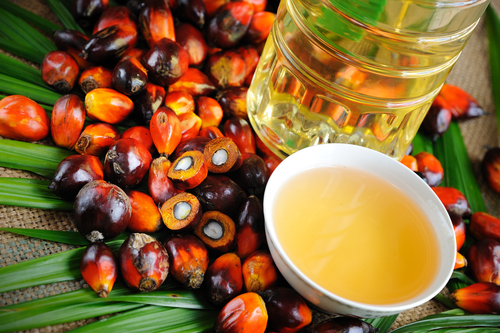 Palm Oil
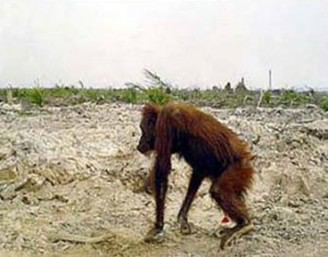 Palm Oil
Vocab
Remediation: Reversing or stopping environmental damage
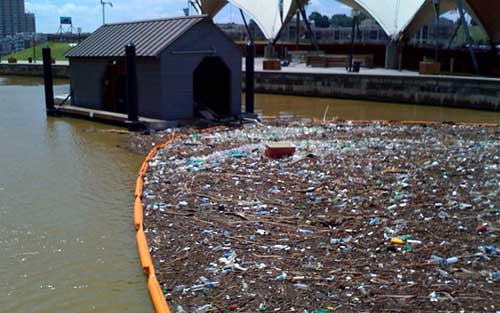 What Causes Extinctions?
Habitat destruction/degradation
Invasive species
Population Growth
Pollution (air, water, etc.)
Overhunting/overharvest
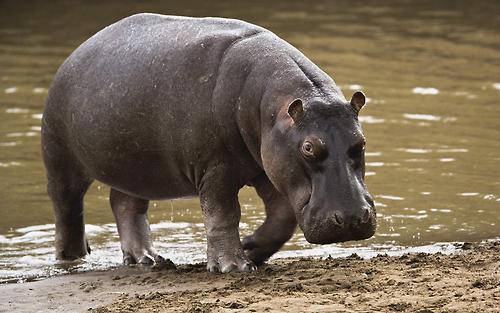 What can we do?
Restoration: Return an ecosystem to a condition similar to its original state 
Ex: Florida Everglades
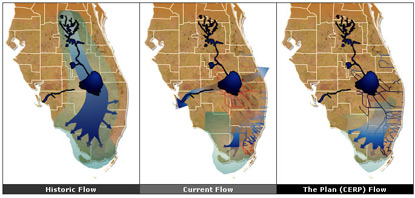 What  can we do?
Rehabilitation: Turning a degraded ecosystem back to a functional one
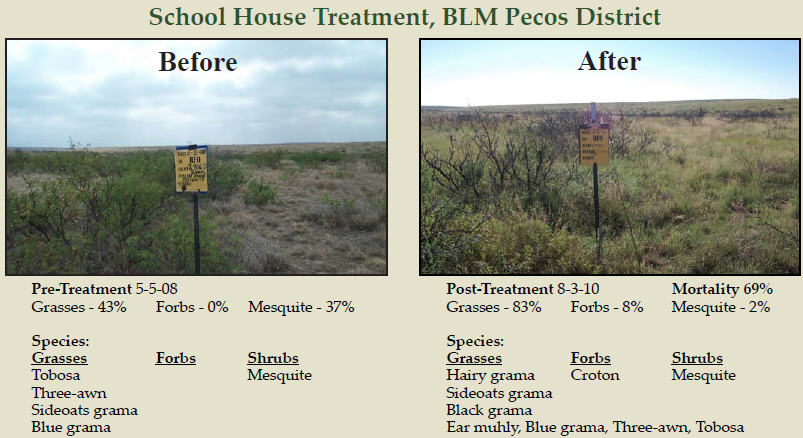 What can we do?
Preservation: setting aside or protecting undisturbed natural areas from harmful human activities.
Ex: Adirondack preserve in NY
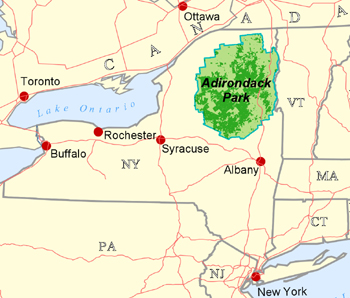 In Situ vs. Ex Situ remediation
In situ: Leave the animal where it lives but protect it
Ex situ: Take the animal out of its habitat and protect it
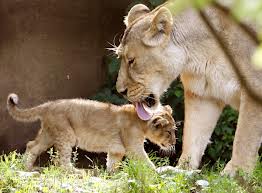 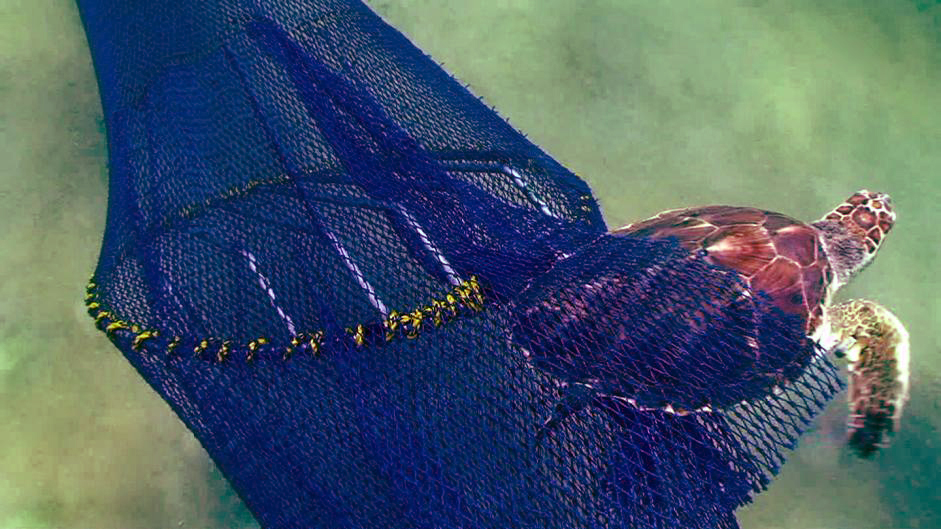 Minnesota State  “Eagle Cam”
http://mnbound.com/live-eagle-cam/
Is the Bald Eagle Cam an example of in situ or ex situ remediation? How do you know?
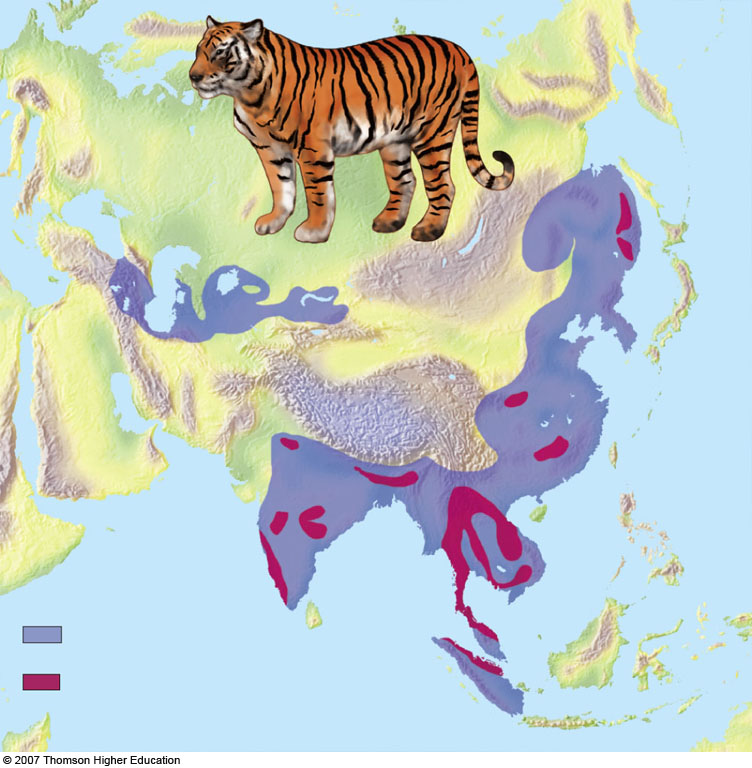 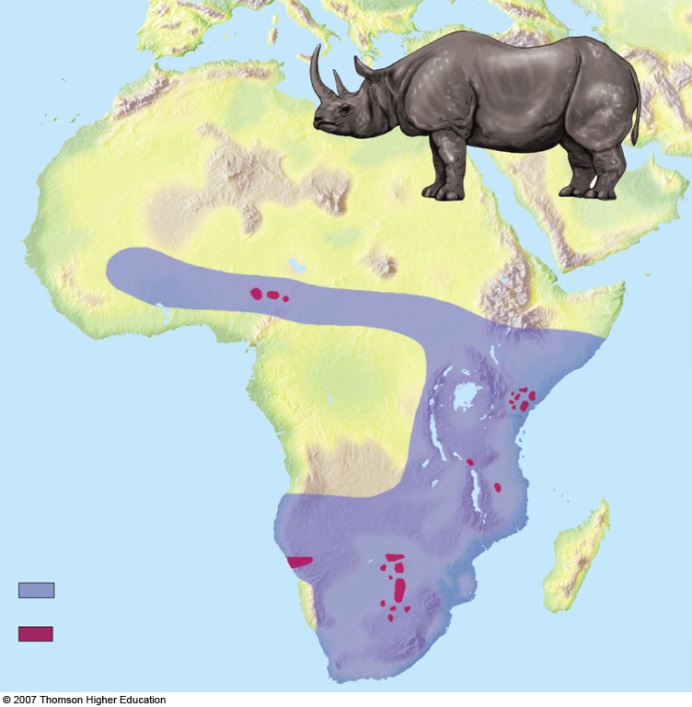 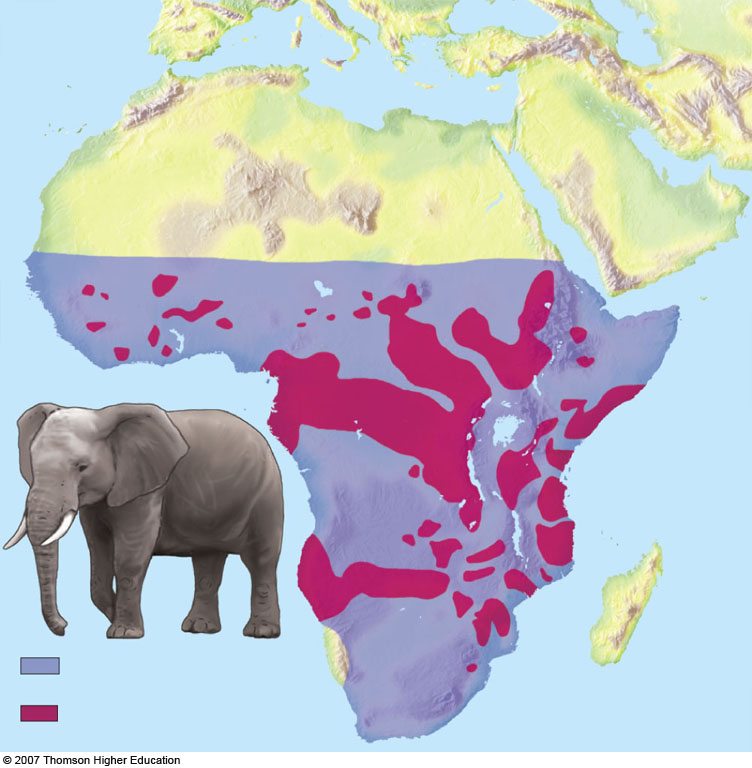 Let’s Review!
What’s the difference between rehabilitation and restoration?
What’s the difference between in situ and ex situ remediation?
Homework:
Research one successful example of in situ or ex situ remediation for an animal. Write a paragraph in YOUR OWN WORDS that describes how it was successful.